Ethics, Values And Compliance in Pharma Business                                   – The Need To Walk The Talk
Tapan J. Ray
Emprove Seminar Series
November 21, 2014
Hyderabad
“It takes 20 years to build a reputation and five minutes to ruin it. If you think about that, you’ll do things differently.”- Warren Buffett, America's second-richest person
The Business Fundamentals
Good corporate governance is fundamental to long term sustainability of business

Business ethics and values are fundamental to good corporate governance
Business Ethics: Definition
“The application of a moral code of conduct to the strategic and operational management of a business.”

Source: Applied Corporate Governance™
Business Values: Definition
“The operating philosophies or principles that guide an organization’s internal conduct and relationship with its customers, partners and stakeholders.”
The Purpose of Business
“The purpose of business is to create and keep a customer.”
- Peter F. Drucker
Creating Customers
By:

Developing:  (e.g. Innovation: Product, Process, Services)
Validating: (e.g. Concept testing, Clinical trials)
Delivering: (e.g. Manufacturing, Supply chain, Sales and Marketing)

Values for customer delight and sustainable engagement

Marketing Is A Value Delivery System
Creating Business Value Standards
Value standards created through ethical business conduct encompasses :

Employees, suppliers, customers and other stakeholders
Caring for the society and environment
Fiduciary responsibilities
Business and marketing practices
R&D activities, including clinical trials
Corporate Governance
3 Levels of Business Ethics
The Macro Level: The role of business in the national and international organization of society

The Corporate Level: Ethical issues facing individual corporate entities when formulating and implementing strategies

The individual Level: The behavior and actions of individuals within organizations
The Codes of Ethical Conduct
Compliance should percolated downwards, looking beyond the legal and regulatory boundaries

Statistics of compliance to codes of business ethics and corporate values are important 

Most important goal to drive for long term sustainability of pharma business
The Challenges
Globalization
  
Cultural differences at times create a conflict on ethics and values
 
Need to identify the ‘common meeting ground of minds’ from a country perspective
Example: ‘Grease Payment’
Definition in the FCPA :

“A payment to a foreign official, political party or party official for ‘routine governmental action,’ such as processing papers, issuing permits, and other actions of an official, in order to expedite performance of duties of non-discretionary nature, i.e., which they are already bound to perform. The payment is not intended to influence the outcome of the official’s action, only its timing.”
Many Companies Taking Action
Companies setting-up the ethical business standards globally

Putting in place a comprehensive ‘code of business ethics and values’.
 
Dedicated code compliance officers across the globe

Are all these companies “Walking the Talk?”
Ethics and Values:Pharma Marketing
In September 2014, a British pharma giant was fined US $490m by China for bribery

In March 2014, Italy fined two Swiss drug majors, 182.5 million euros (U$ 251 million) for allegedly blocking distribution of a cancer drug in favor of a more expensive drug

In March 2014 a German court fined 28 million euro (US$ 39 million) to a French pharma major on bribery charges.

In November 2013, an Israel company reported  suspected practices in countries ranging from Latin America to Russia
Ethics and Values:Pharma Marketing
In May 2013, a French major was fined US$ 52.8 Million by the French competition regulator for trying to limit sales of generic versions of the company’s one off-patent drug.

In August 2012, an American company was  fined US$ 60.2 million by the US Securities and Exchange Commission to settle a federal investigation on alleged bribing of overseas doctors to prescribe medicines.

In April 2012, an American  court fined American major and a subsidiary more than US$1.2 billion after a jury found that the companies had minimized or concealed the dangers associated with an antipsychotic drug.
Ethics and Values:Pharma Marketing
Many Indian media reports in this area

Parliamentary Standing Committee in India had indicted the Department of Pharmaceutical for inaction in this area

A PIL is pending before the Supreme Court of India on alleged  pharma malpractices

Several more of such instances are regularly being reported by the international media.
Ethics and Values:Clinical Trials
Clinical Data Disclosure and Transparency 

Need for transparency about all clinical trial data and disclosure 

Ensuring compliance with regulations, disclosure requirements and releasing patient-level data
Ethics and Values:Clinical Trials in India
The World Health Organization (WHO) made the following observations:

“The latest developments in India reflect a concerted effort on the part of the global public health community to push clinical trials issues to the fore in the wake of several high-profile cases in which pharmaceutical companies were shown to be withholding information from regulators.”

The Times of India,  June 6, 2011 reported, “Clinical trials claimed 25 lives in 2010, only 5 paid compensation.”

A PIL is pending before the Supreme Court of India on alleged malpractices in CT area
Ethics and Values:USFDA Compliance
The most common reason: 
Doctoring and  falsification of data
Conclusion
Ethics, Values and Compliance: 

The most important key areas for long term sustainability in pharma business
Conclusion
Heavy costs and consequences of ‘unethical behavior and business practices’

Compromises mostly out of intense pressure for business performance

The most challenging obstacle is the will to ‘Walk the Talk’ and owning the responsibility
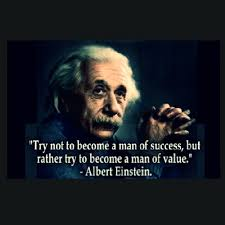 “The time is always right to do what is right”- Martin Luther King 1929-1968, American leader of civil rights movement and Nobel Peace Prize winner
Wherewithal in place. The only requirement is: “Walk The Talk”
Thank YouThank You